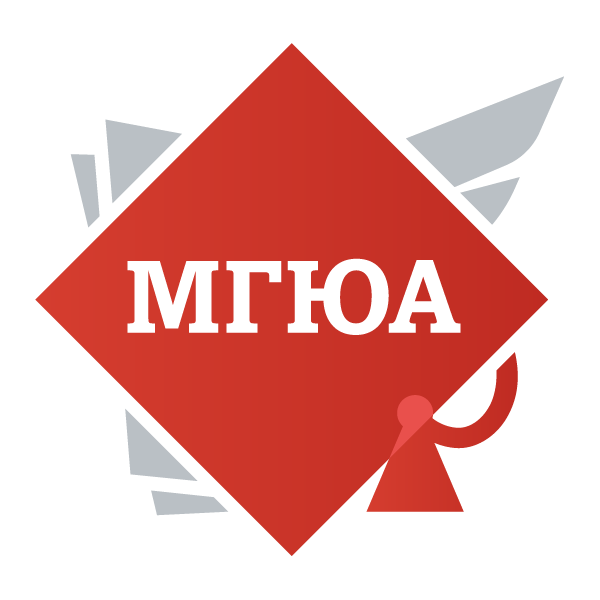 Правовой клуб 
СТАРШЕКЛАССНИКОВ
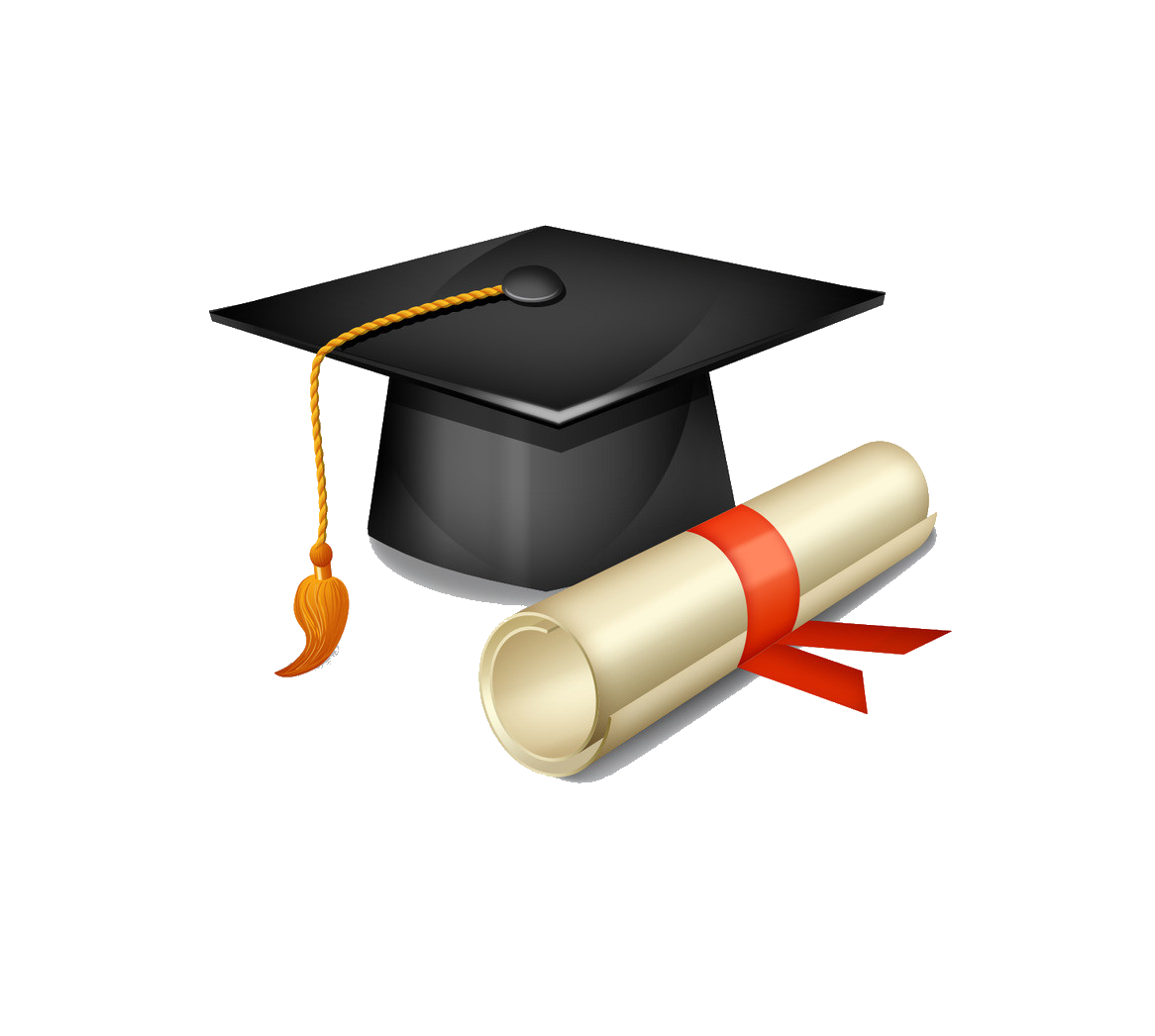 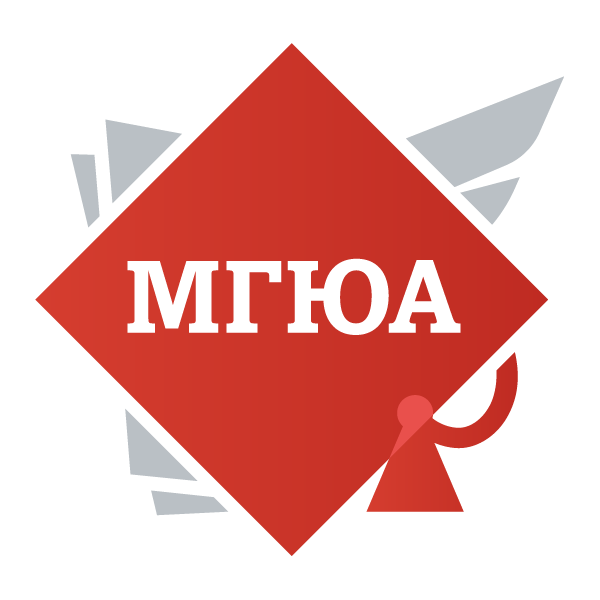 ПРАВОВОЙ КЛУБ 
СТАРШЕКЛАССНИКОВ
ЭТО
СТУДЕНЧЕСКОЕ
НАУЧНОЕ
ОБЩЕСТВО
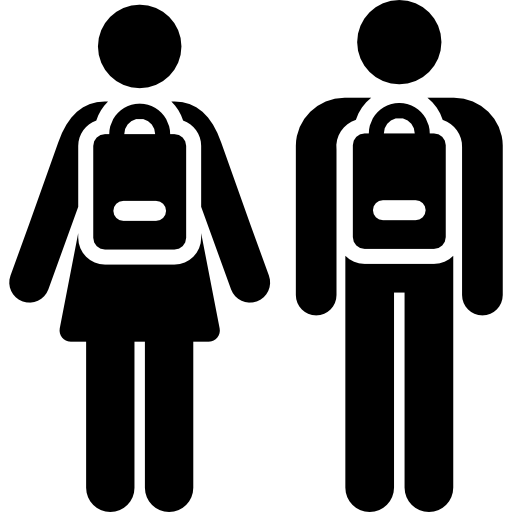 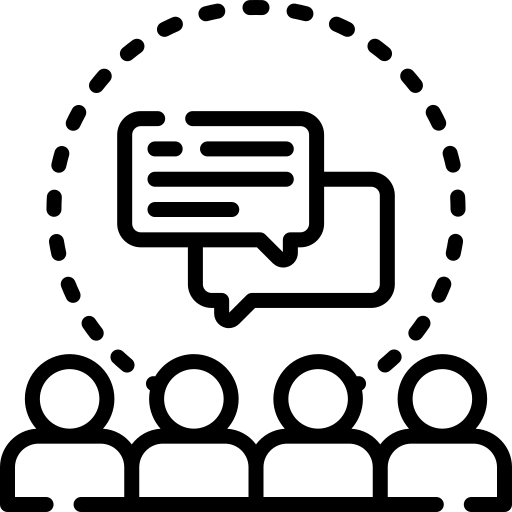 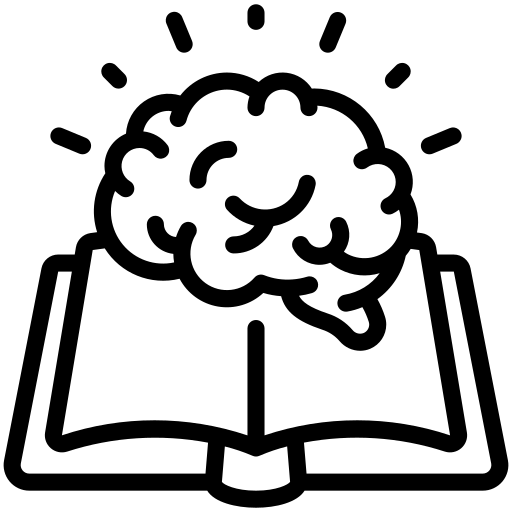 объединение учащихся старшего звена общеобразовательных заведений города
возможность приобретения учащимися школы правовых знаний
место коммуникации студентов и школьников
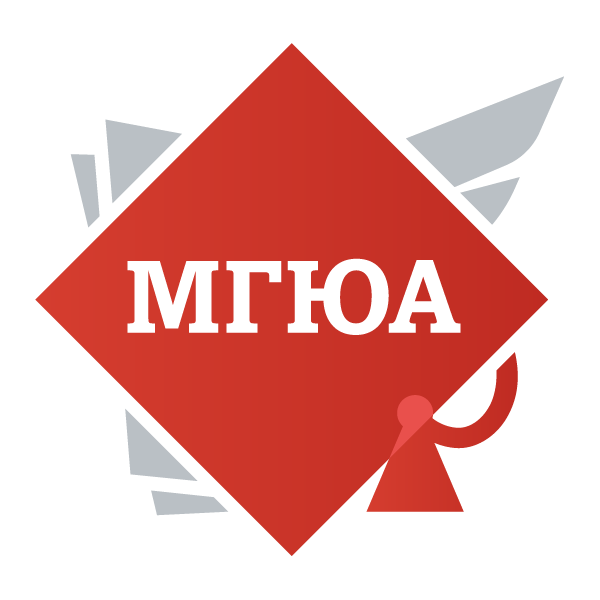 СТУДЕНЧЕСКОЕ
НАУЧНОЕ
ОБЩЕСТВО
ЦЕЛЬ
ПРАВОВОГО КЛУБА СТАРШЕКЛАССНИКОВ
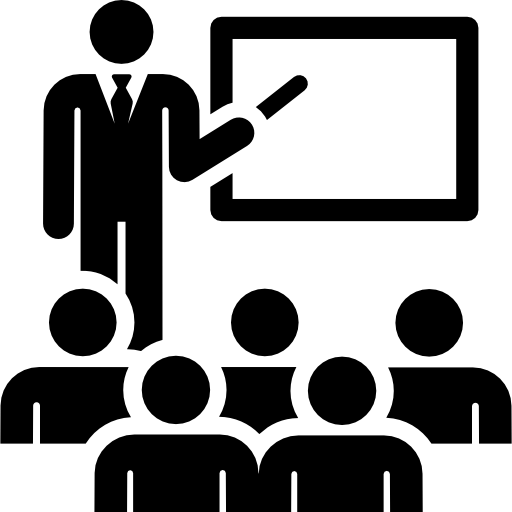 ликвидация правовой безграмотности среди старшего звена общеобразовательных учреждений
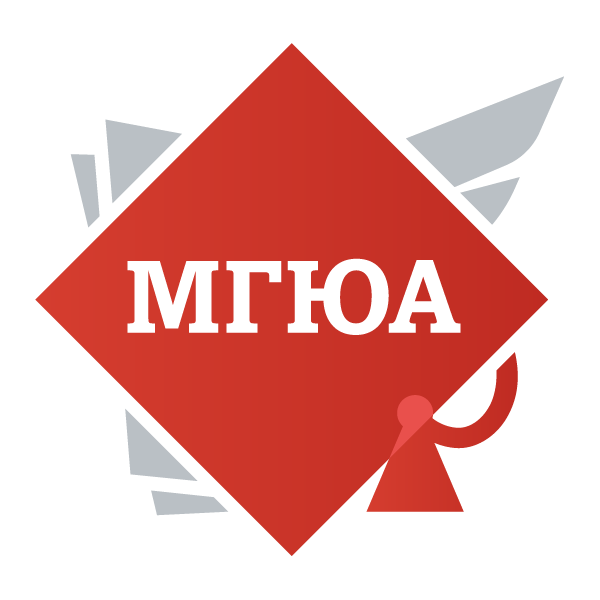 СТУДЕНЧЕСКОЕ
НАУЧНОЕ
ОБЩЕСТВО
ЗАДАЧИ
ПРАВОВОГО КЛУБА СТАРШЕКЛАССНИКОВ
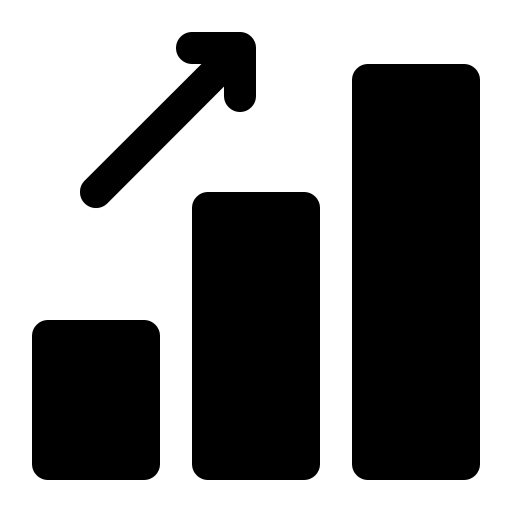 повышение правовой культуры
подготовка к олимпиадам, проводимых нашим институтом и  другими высшими учебными заведениями города
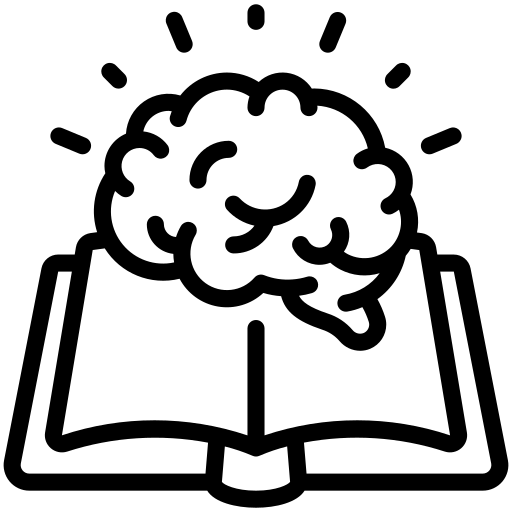 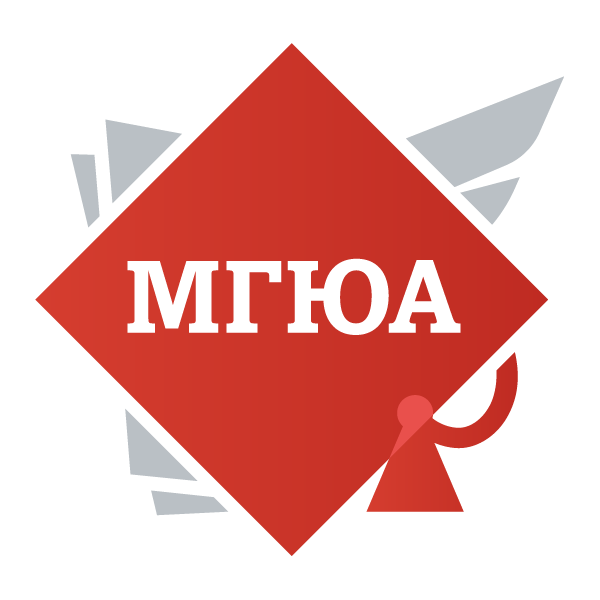 СТУДЕНЧЕСКОЕ
НАУЧНОЕ
ОБЩЕСТВО
ЗАНЯТИЯ
ПРАВОВОГО КЛУБА СТАРШЕКЛАССНИКОВ
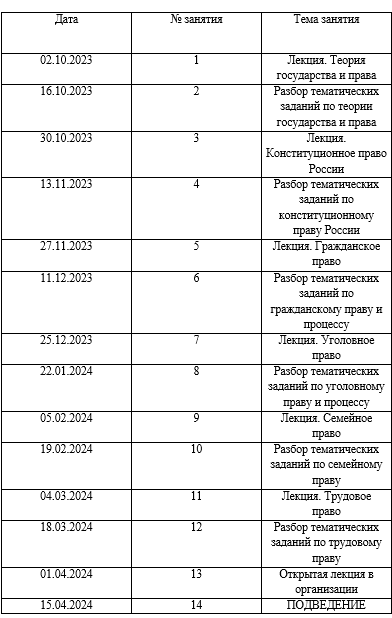 12-15
занятий
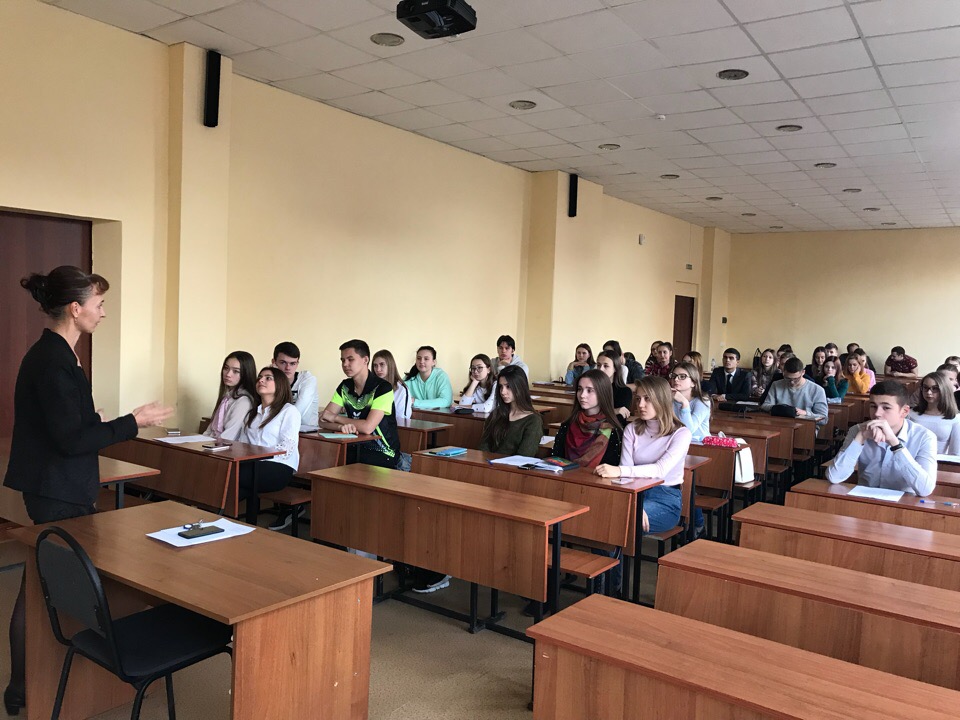 получение знаний в различных отраслях права, умение аргументированно выстраивать свои мысли
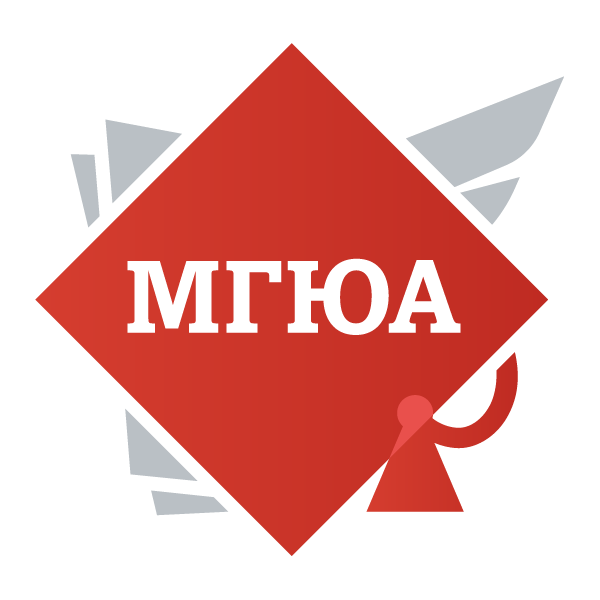 СТУДЕНЧЕСКОЕ
НАУЧНОЕ
ОБЩЕСТВО
ЗАНЯТИЯ
ПРАВОВОГО КЛУБА СТАРШЕКЛАССНИКОВ
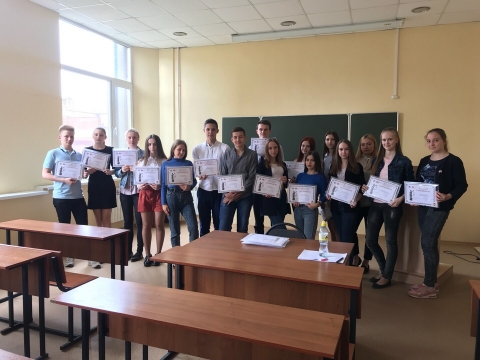 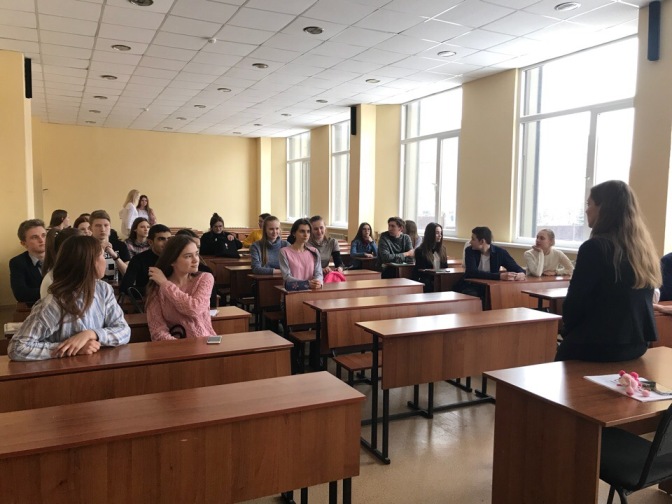 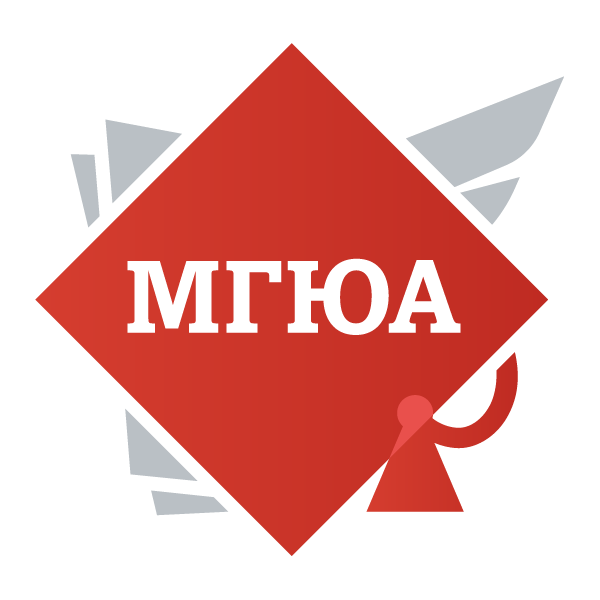 СТУДЕНЧЕСКОЕ
НАУЧНОЕ
ОБЩЕСТВО
РЕЗУЛЬТАТЫ деятельности
ПРАВОВОГО КЛУБА СТАРШЕКЛАССНИКОВ
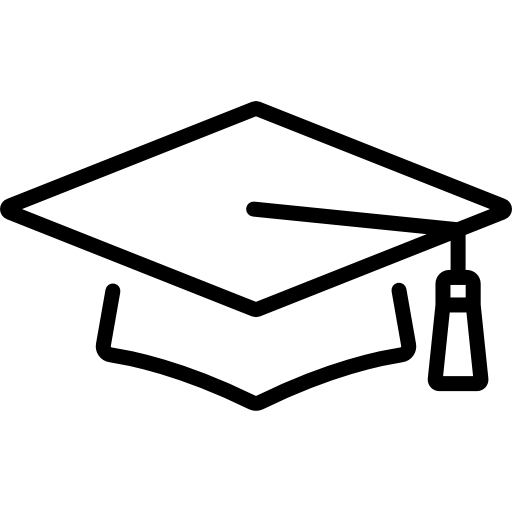 более 30 выпускников клуба ежегодно
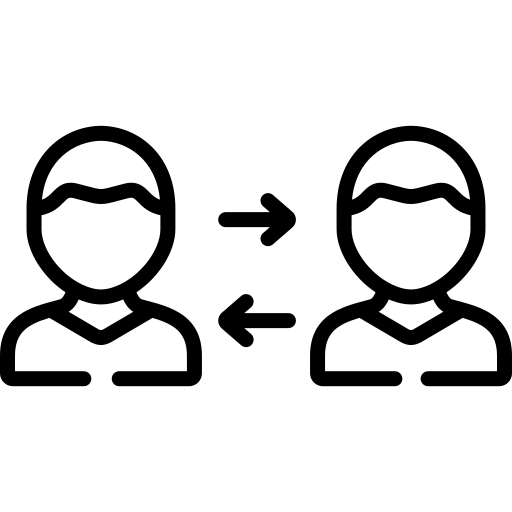 налаженное взаимодействие между студентами и учениками
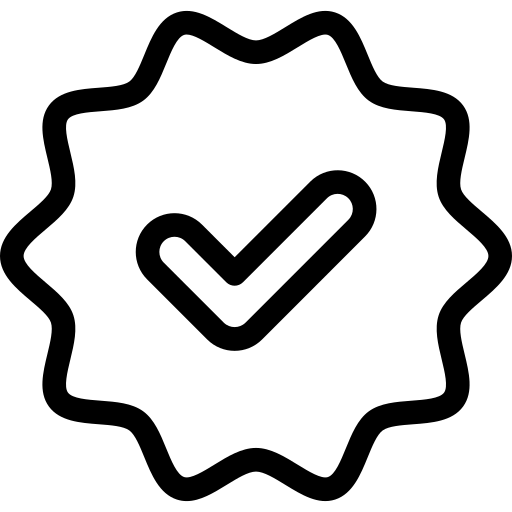 успешное поступление в ОИ (ф) МГЮА